Harmonisation des pratiques, rénovation des diplômes de la filière commerciale
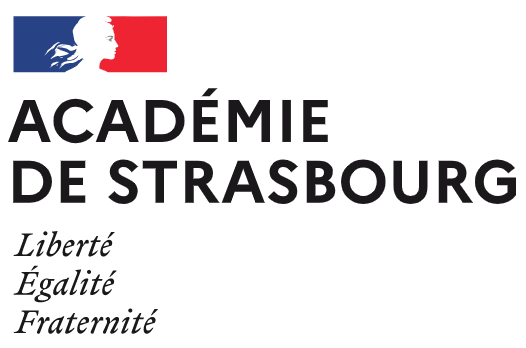 Inspé Sélestat – Mercredi 16 et jeudi 17 novembre 2022 
Mme Cathy Loyzance, IEN économie-gestion 
M Matthieu Michel et Mme Sylvie Moltini-Zender
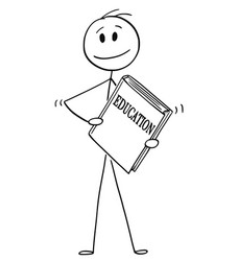 PARTIE 1 : ACCUEIL ET BILAN DE LA PREMIÈRE COHORTE 
Résultats aux examens 
Constats pédagogiques 
Rappels législatifs 
Focus sur le suivi des compétences et le portfolio 

PARTIE 2 : PRÉSENTATION DES NOUVEAUX OUTILS ACADÉMIQUES 
Métiers de l’accueil 
CAP Équipier Polyvalent du Commerce 
Métiers du Commerce et de la Vente option A & B

		PAUSE
PARTIE 3 :  PORTFOLIO 
Philosophie et intérêt 
Exemples de travaux significatifs 
Exemples de portfolios 

		PAUSE Déjeuner 

PARTIE 4 :  ODOO ET RÉALITÉ VIRTUELLE 
Groupe 1 : Odoo
Groupe 2 Réalité virtuelle
ORGANISATION DE LA JOURNÉE
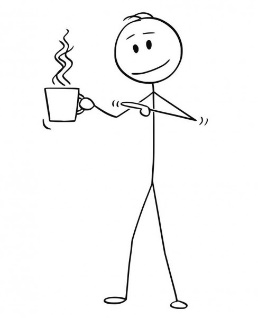 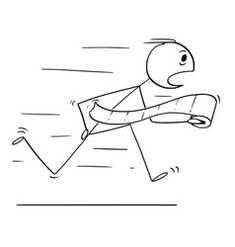 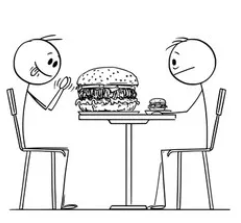 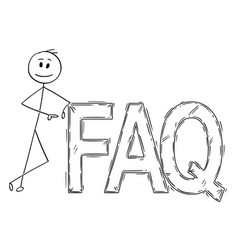 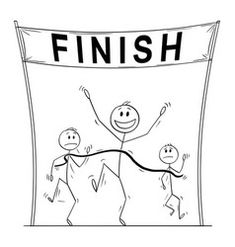 Retours sur la première cohorte issue des diplômes rénovés
1. Baccalauréats
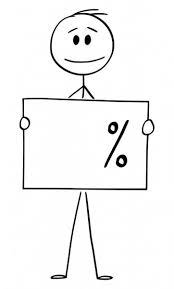 85,2
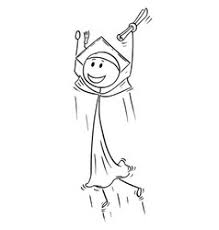 2. CAP
Retours sur la première cohorte issue des diplômes rénovés
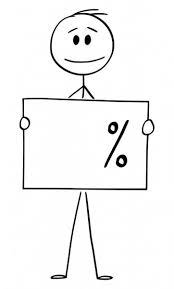 81,9
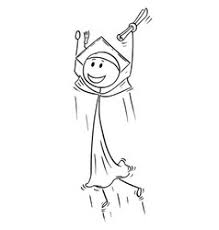 Un tableau de suivi des compétences qui répond à la commande ministérielle mais qui est lourd, dense et chronophage.
Le nombre de travaux attendus dans le cadre du CCF semble plus ambitieux que pour le contrôle ponctuel.
Il a été plus difficile d’identifier et de proposer des travaux pour l’épreuve E32 car les apprenants étaient rarement confrontés à ces situations. 
Des enseignants se sont questionnés sur la nature des travaux recevables ce qui témoigne d’une vraie volonté de s’approprier tous les aspects de cette rénovation.
CONSTATS PÉDAGOGIQUES
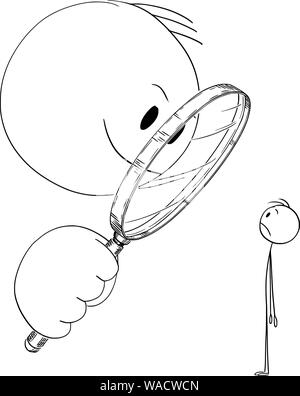 Extrait du référentiel :
Épreuves E31-E32 : Évaluation par contrôle en cours de formation (CCF)

Le contrôle en cours de formation est conduit à partir des travaux professionnels du candidat réalisés durant le  cycle de formation. Il couvre le groupe de compétences 1 « Conseiller et vendre » en BAC MCV et « Gérer l’accueil multicanal à des fins d’information, d’orientation et de conseil » en  BAC MA, ainsi que le groupe de compétences 2 « Suivre les ventes » en BAC MCV et « Gérer l’information et des prestations à des fins organisationnelles » en BAC MA.

La programmation de la situation d’évaluation dépend notamment : 
 pour chaque candidat, de son rythme d’acquisition des apprentissages, du degré d’avancement dans la maitrise des compétences attendues et de la planification des périodes de formation en milieu professionnel ; 
 pour chaque équipe pédagogique, des progressions, des modalités et pratiques adoptées ; 
 pour chaque académie, in fine, des échéances fixées pour la remontée des propositions de notes au jury final.
QUE DISENT LES TEXTES ?
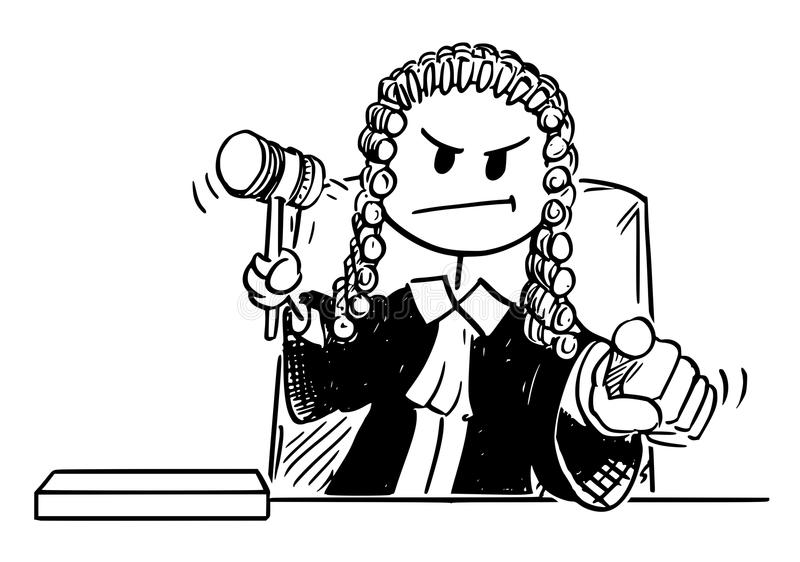 Repérage du niveau de performance de l’élève à un instant T et de sa progression tout au long de sa formation.
Ciblage des points de vigilance de l’élève.
Levier de motivation pour l’élève : le professeur peut gratifier l’élève grâce à l’identification de ses forces et de ses points de progression.
Outil de remédiation de l’élève.
Connaissance précise des compétences travaillées par chacun des élèves, le nombre de fois où elles ont été traversées; besoin d’autant plus important en cas de changement d'intervenants dans l'équipe pédagogique en cours de cycle de formation.
Outil de traçabilité indispensable permettant la justification de la note en cas de recours.
Le tableau de suivi des compétences Quel intérêt ?
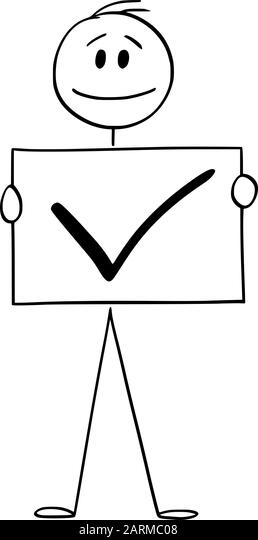 Le portefolio de compétences :Quel intérêt ?
Pour l’élève… Un outil de collecte des traces de son activité professionnelle
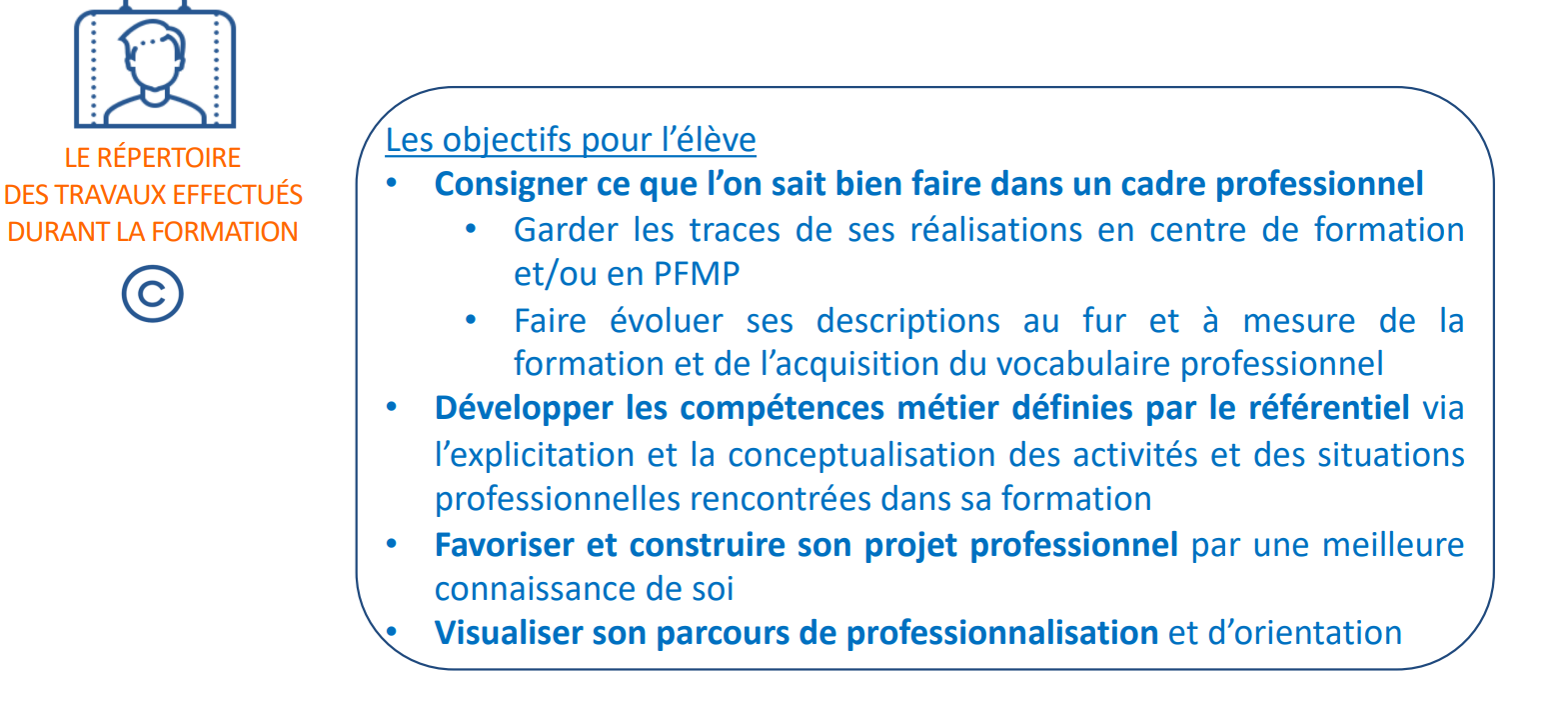 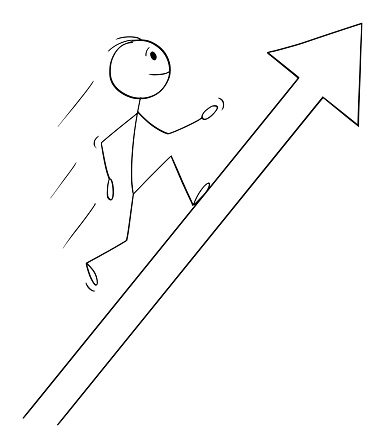 Pour les enseignants … Un outil visualisation des traces de l’expérience de l’élève
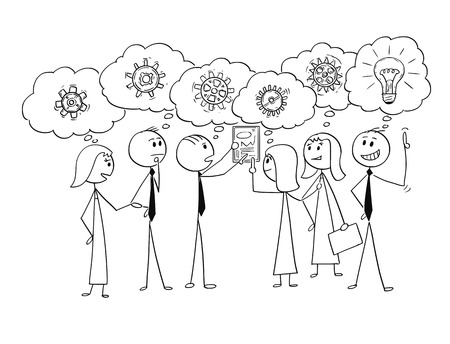 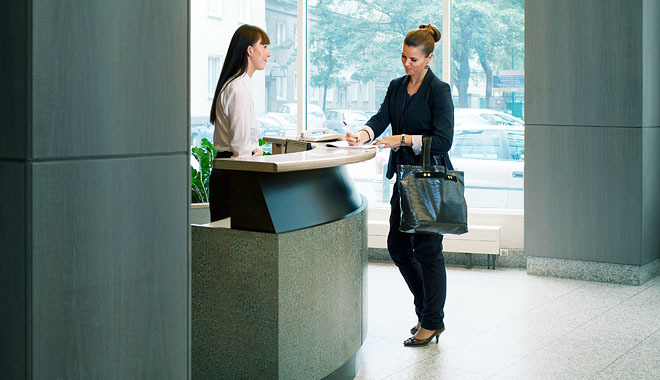 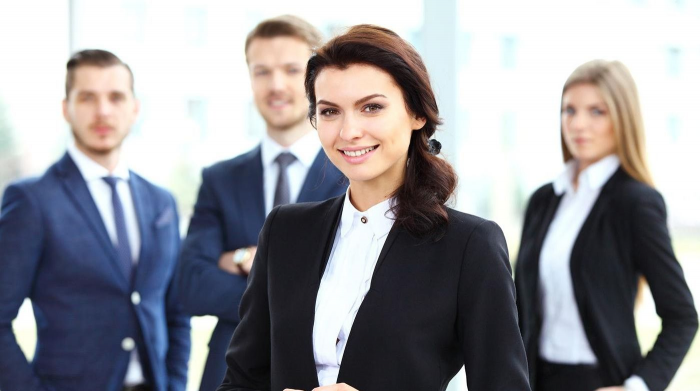 BACCALAURÉAT MÉTIERS DE L’ACCUEIL
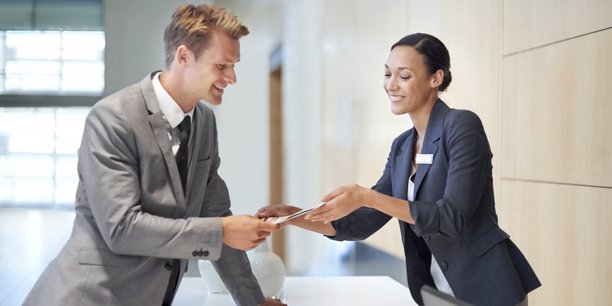 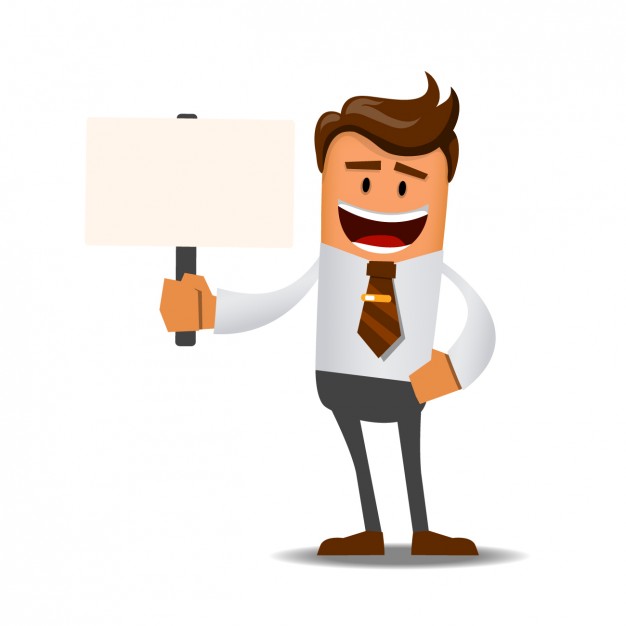 MA
DE LA FORMATION À LA CERTIFICATION
PONCTUEL
CCF
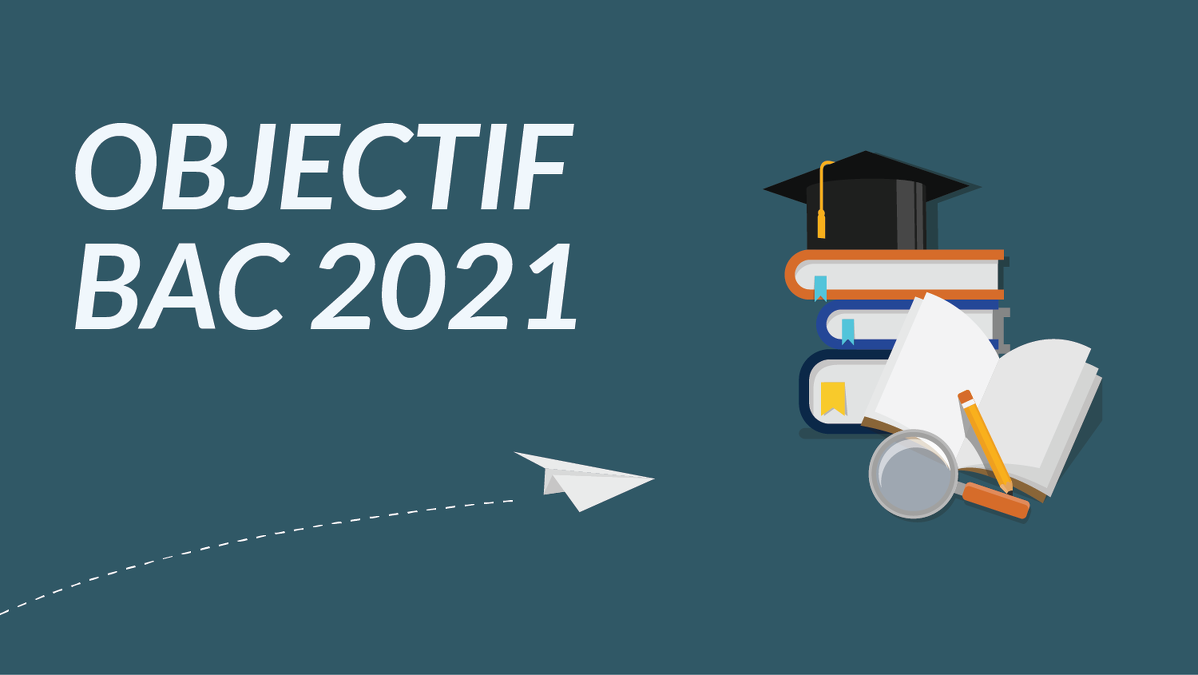 E.31 
Gestion de l’accueil Multicanal
E.32 
Gestion de l’information et des prestations
E2 
Analyse de situations professionnelles liées à la relation commerciale
Bloc de compétences 1 : « Gérer l’accueil multicanal à des fins d’information, d’orientation et de conseil »

C1.1 :gérer simultanément les activités
C1.2 : prendre contact avec le public
C1.3 : identifier la demande
C1.4 : traiter la demande :
C1.5 : gérer les flux
C.1.6 : gérer les conflits
Bloc de compétences 2 : « Gérer l’information et des prestations à des fins organisationnelles »


C2.1 :gérer l’information
C2.2 : gérer des prestations internes et externes
C2.3 : contribuer à la mise en œuvre de projet lié à l’accueil
Bloc de compétences 3 : « Gérer l’information et des prestations à des fins organisationnelles »


C3.1 :contribuer au développement de la relation commerciale
C3.2 : satisfaire et fidéliser le public
C3.3 : gérer les réclamations
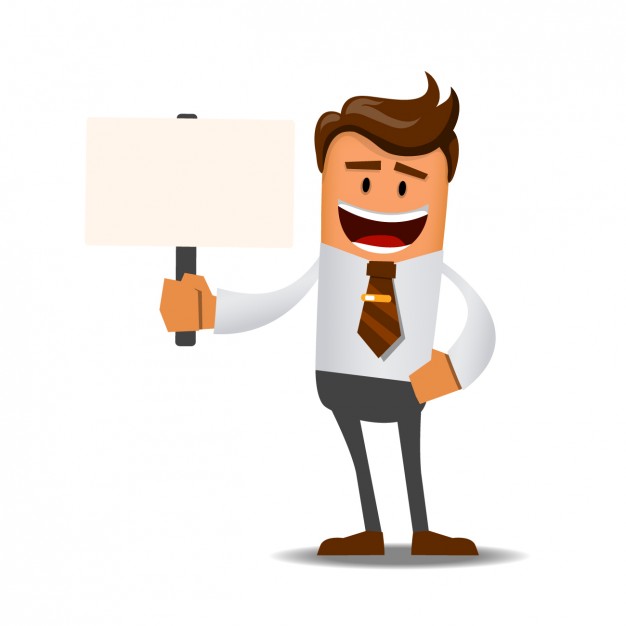 MA
ÉPREUVE E31 : GESTION DE L’ACCUEIL MULTICANAL
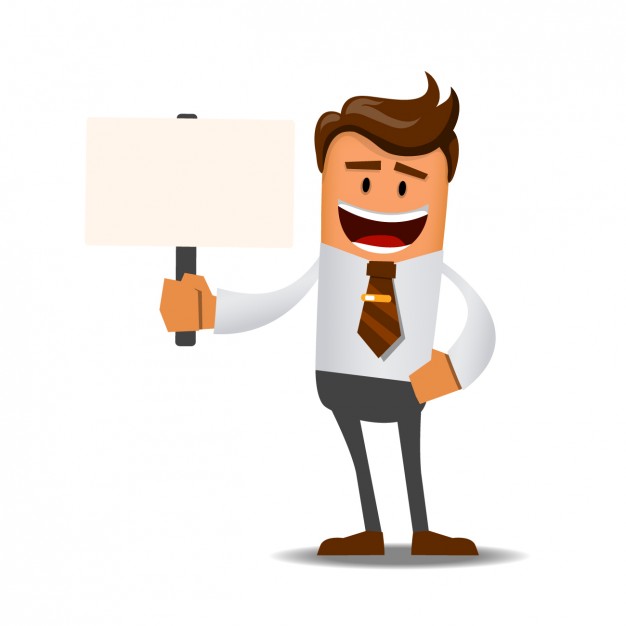 MA
ÉPREUVE E32 : GESTION DE L’INFORMATION ET DES PRESTATIONS
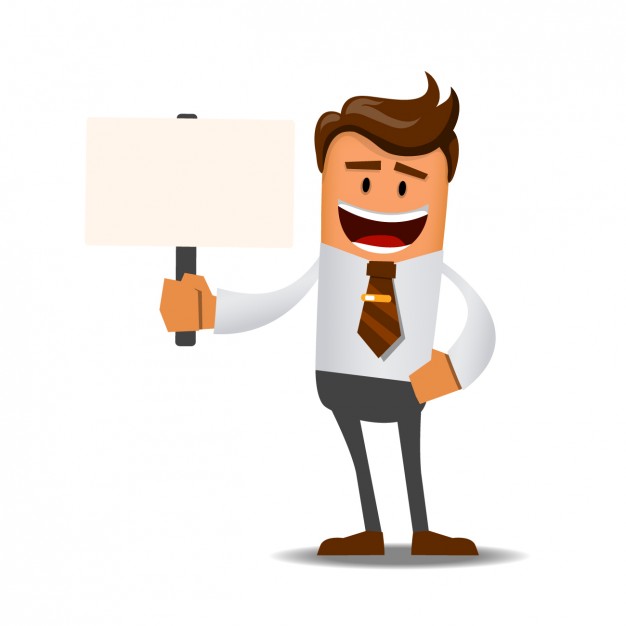 MA
Outils de certification et de suivi
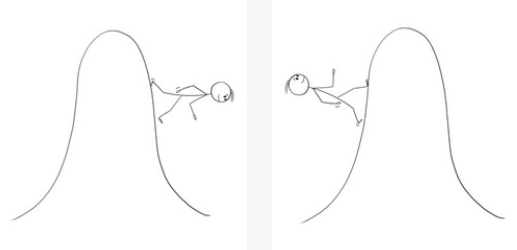 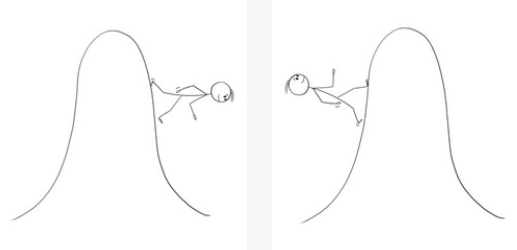 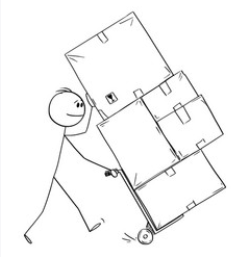 Tableau suivi des compétences 
À compléter tout au long du cycle de formation par le(s) professeur(s) chargés de l’enseignement professionnel en s’appuyant sur : les scénarios, les travaux professionnels compilés dans le portfolio, les PFMP.  
	
Livret PFMP 
À compléter lors de chaque PFMP en présentiel et avec le tuteur. 

Livret portefolio 
À alimenter tout au long de la formation par le candidat avec des travaux et documents professionnels. 
Les compétences des blocs 1 & 2 sont explicitées sont explicitées à travers les travaux professionnels réalisés par le candidat. 

Grilles nationales
E31 : à compléter en milieu professionnel avec le tuteur ou le maitre d’apprentissage lors des PFMP 5 & 6
E32 : à compléter en fin de cycle en centre de formation ou en entreprise par le binôme chargé de l’enseignement prof./le tuteur
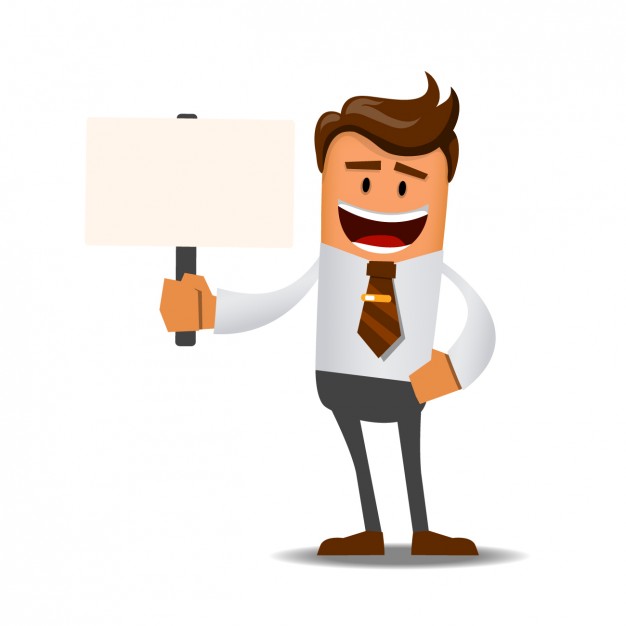 MA
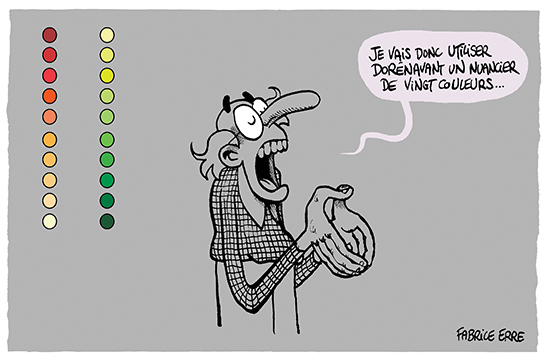 Ancien tableau de suivi des compétences 

Nouveau tableau de suivi des compétences

Quelles plus-values ? 
suppression du bloc 3 (épreuve E.2),
Suppression de la classe de seconde (trop peu exploitable)?
Une présentation A3 avec impression possible? 
Un bilan final qui génère automatiquement les grilles d’évaluation.
Les nouveaux outils en
 Métiers de l’Accueil
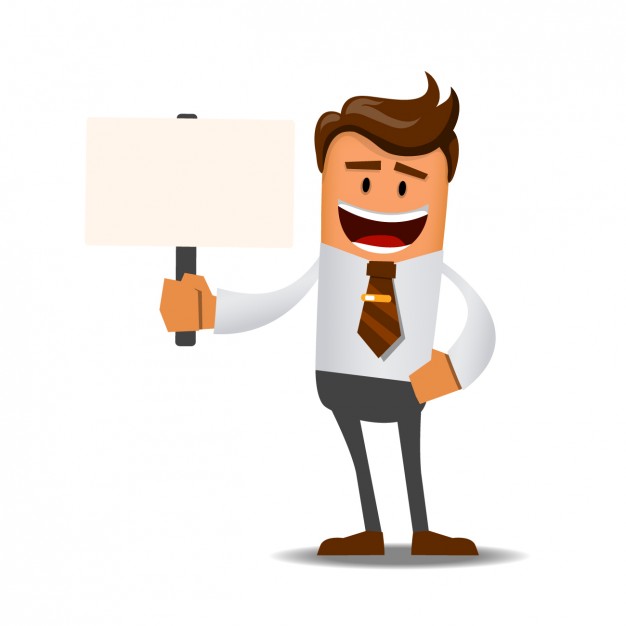 MA
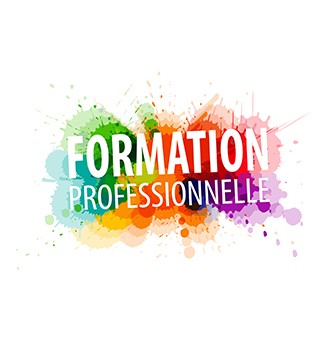 Ancien livret de suivi en PFMP 

Nouveau livret de suivi en PFMP 

Quelles plus-values ? 
Moins de grilles de compétences à renseigner,
Intégration des grilles nationales E.31 & E.32,
Suppression de l’attestation du chef d’établissement.
Les nouveaux outils en
 Métiers de l’Accueil
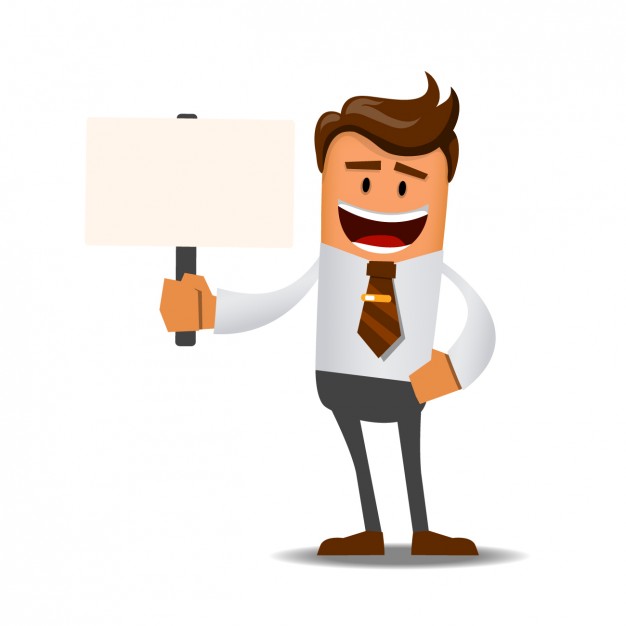 MA
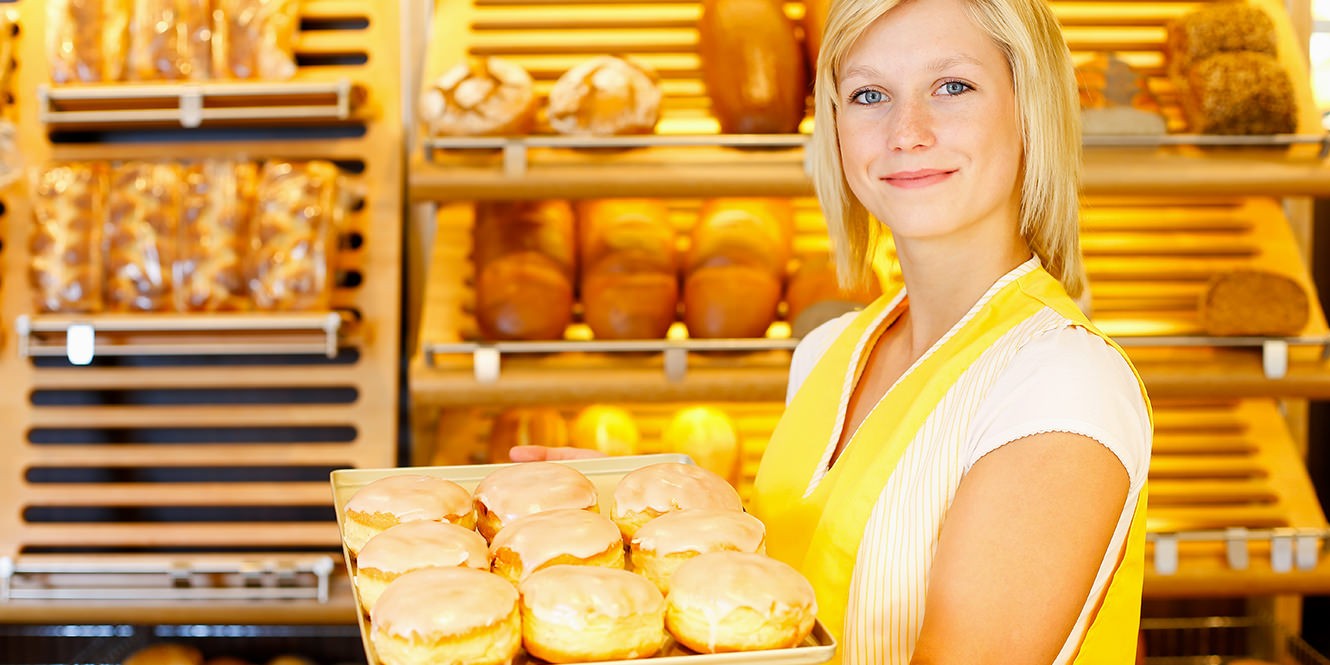 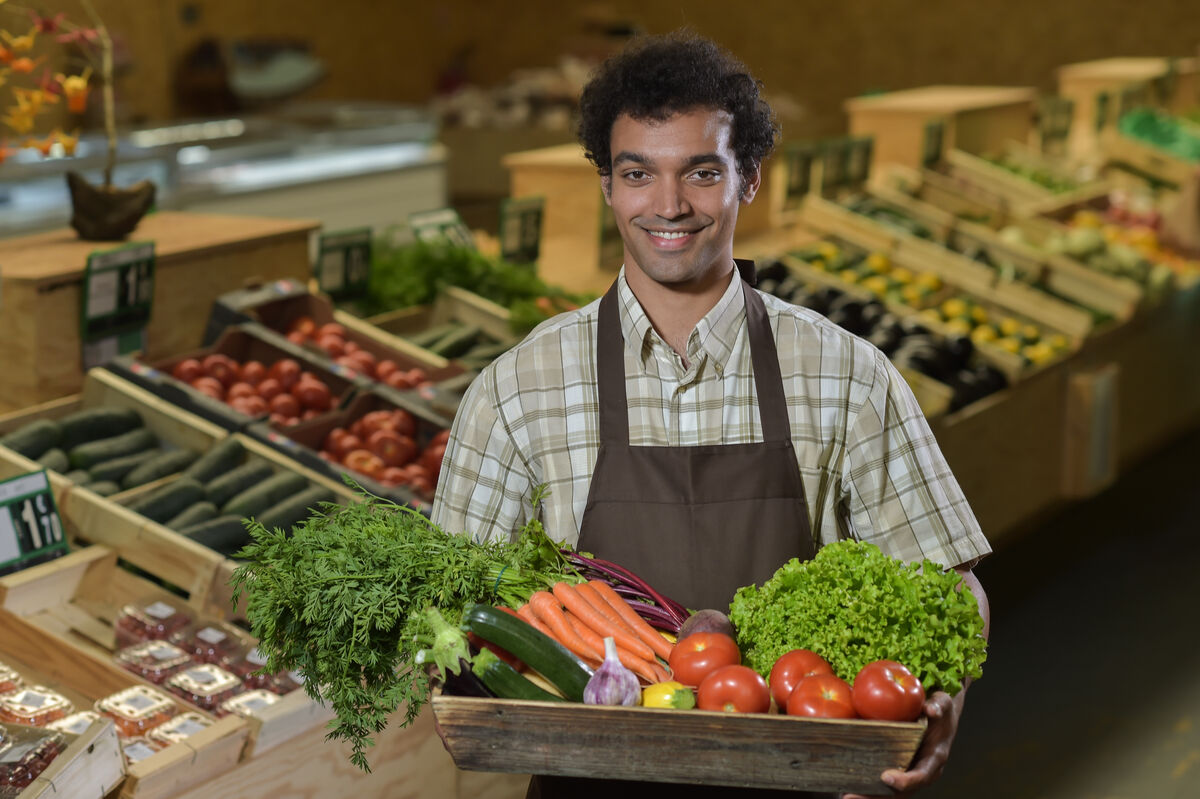 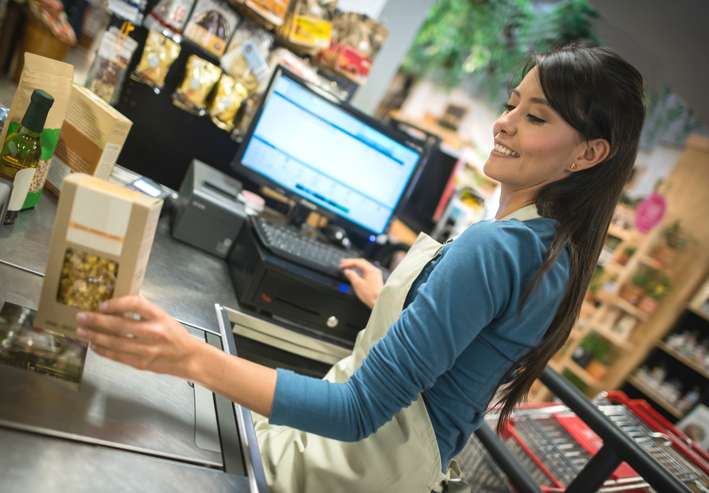 CAP
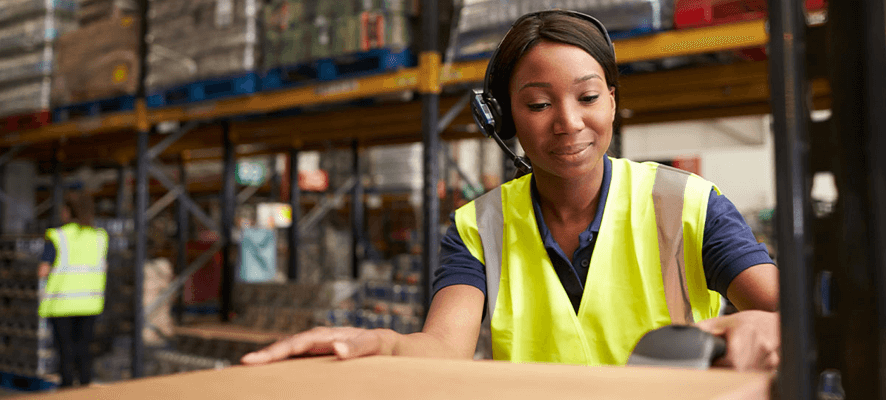 ÉQUIPIER POLYVALENT DU COMMERCE
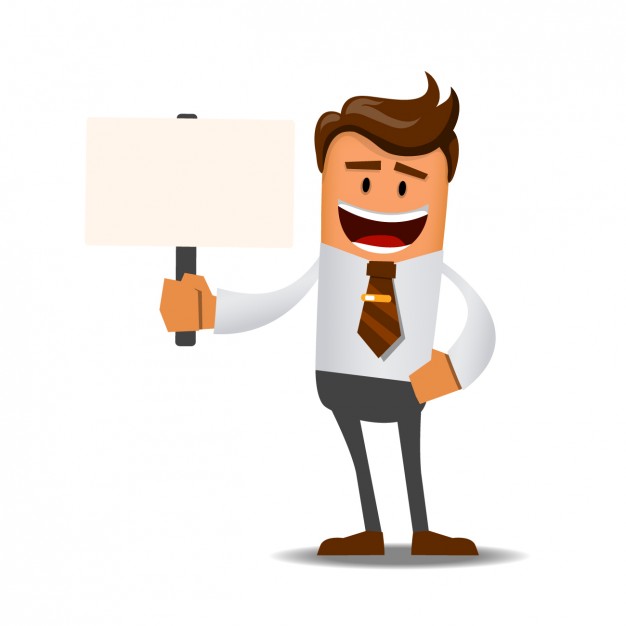 EPC
DE LA FORMATION À LA CERTIFICATION
CCF
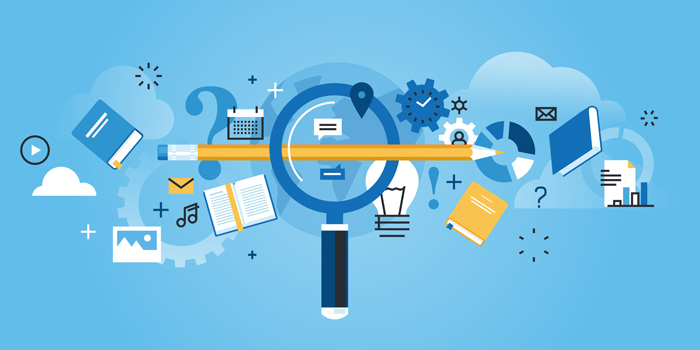 EP1
Réception et suivi des commandes
EP2
Mise en valeur et approvisionnement
EP3
Conseil et accompagnement du client
Bloc de compétences 1 
 « Recevoir et suivre les commandes »
C1.1 : Participer à la passation des commandes fournisseurs
C1.2 : Réceptionner
C1.3 : Stocker
C1.4 : Préparer les commandes destinées aux clients
Bloc de compétences 2
 « Mettre en valeur et approvisionner »
C2.1 : Approvisionner, mettre en rayon, ranger selon la nature des produits
C2.2 : Mettre en valeur les produits et l’espace commercial
C2.3 : Participer aux opérations de conditionnement des produits
C2.4 : Installer et mettre à jour la signalétique
C2.5 : Lutter contre la démarque et participer aux opérations d’inventaire
Bloc de compétences 3
 « Conseiller et accompagner le client dans son parcours d’achat »
C3.1 : Préparer son environnement de travail
C3.2 : Prendre contact avec le client
C3.3  : Accompagner le parcours client dans un contexte omnicanal
C3.4 : Finaliser la prise en charge du client
C3.5 : Recevoir les réclamations courantes
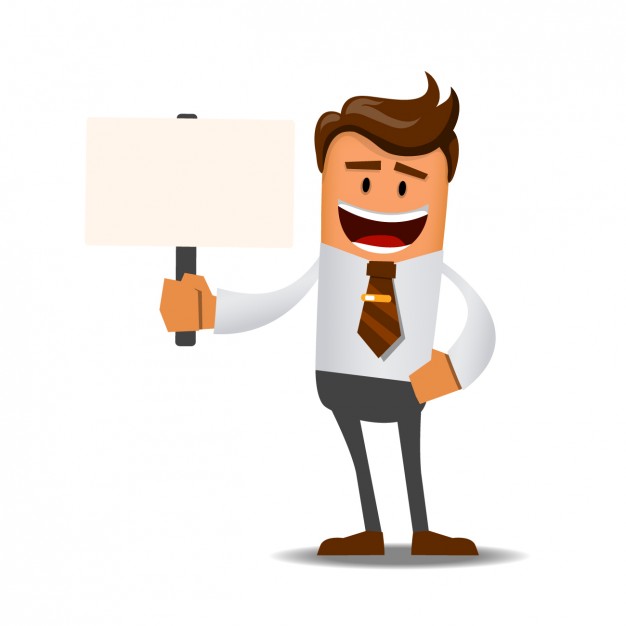 EPC
EP1 RÉCEPTION ET SUIVI DES COMMANDES
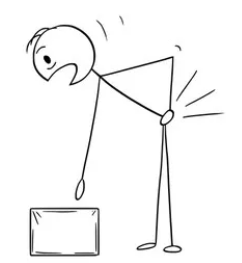 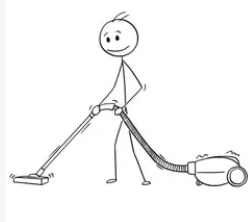 EP2                              
MISE EN VALEUR 
ET APPROVISIONNEMENT
EP3
CONSEIL ET ACCOMPAGNEMENT DU CLIENT
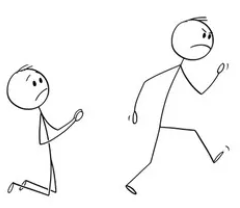 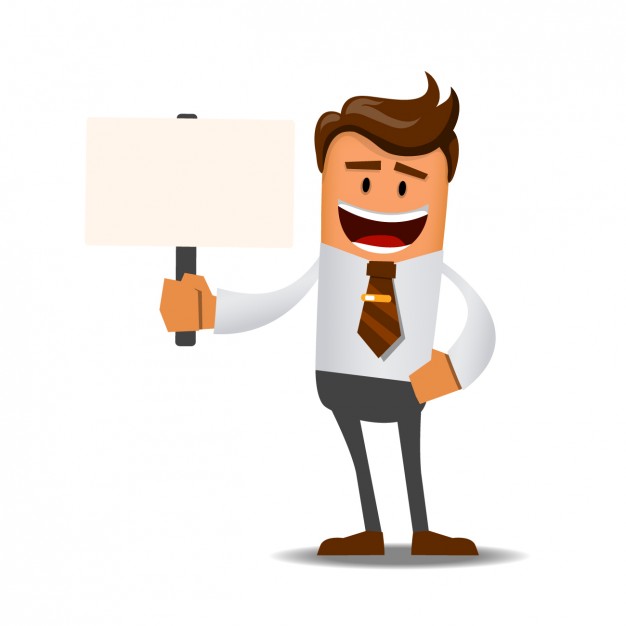 EPC
Outils de certification et de suivi
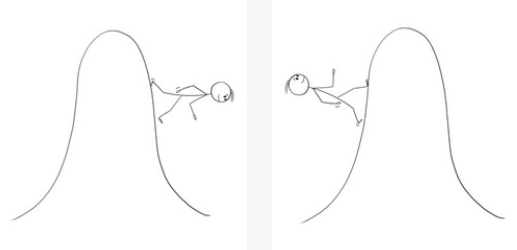 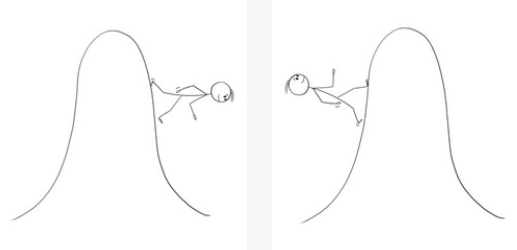 Tableau suivi des compétences 
à compléter tout au long du cycle de formation par les professeurs chargés de l’enseignement professionnel 
Livret PFMP 
à compléter lors de chaque PFMP en présentiel et avec le tuteur 
Livret portefolio 
à alimenter tout au long de la formation par le candidat 
Grilles nationales
EP1 : à compléter en fin de cycle en centre de formation ou en entreprise par le binôme chargé de l’enseignement prof./le tuteur 
EP2 : à compléter en fin de cycle en centre de formation ou en entreprise par le binôme chargé de l’enseignement prof./le tuteur
EP3 : à compléter en fin de cycle en centre de formation ou en entreprise par le binôme chargé de l’enseignement prof./le tuteur
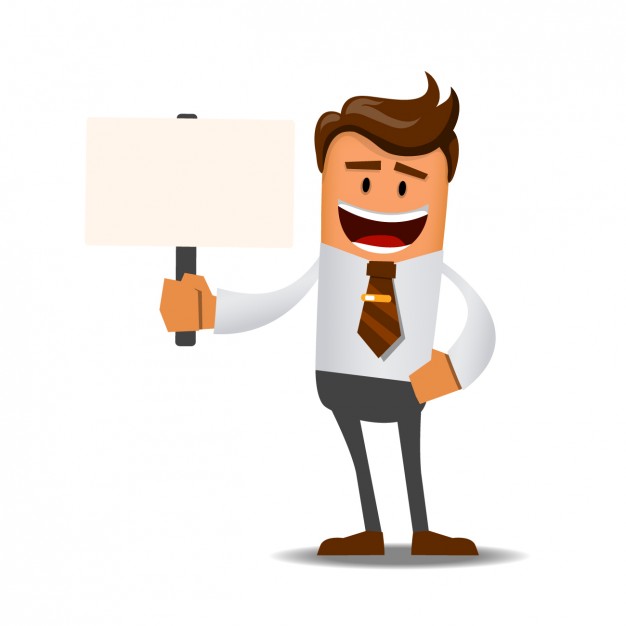 EPC
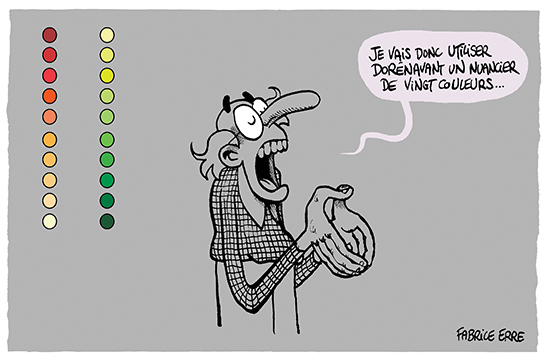 Ancien tableau de suivi des compétences 

Nouveau tableau de suivi des compétences

Quelles plus-values ? 
Une présentation A3 avec impression possible.
Un bilan final qui génère automatiquement les grilles d’évaluation.
Les nouveaux outils en
 CAP EPC
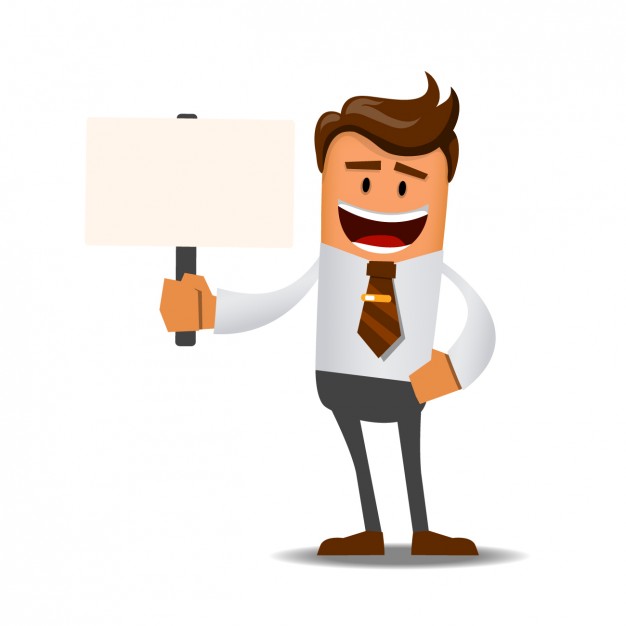 EPC
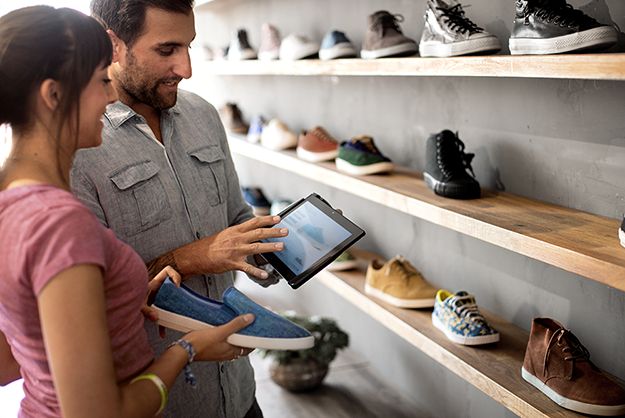 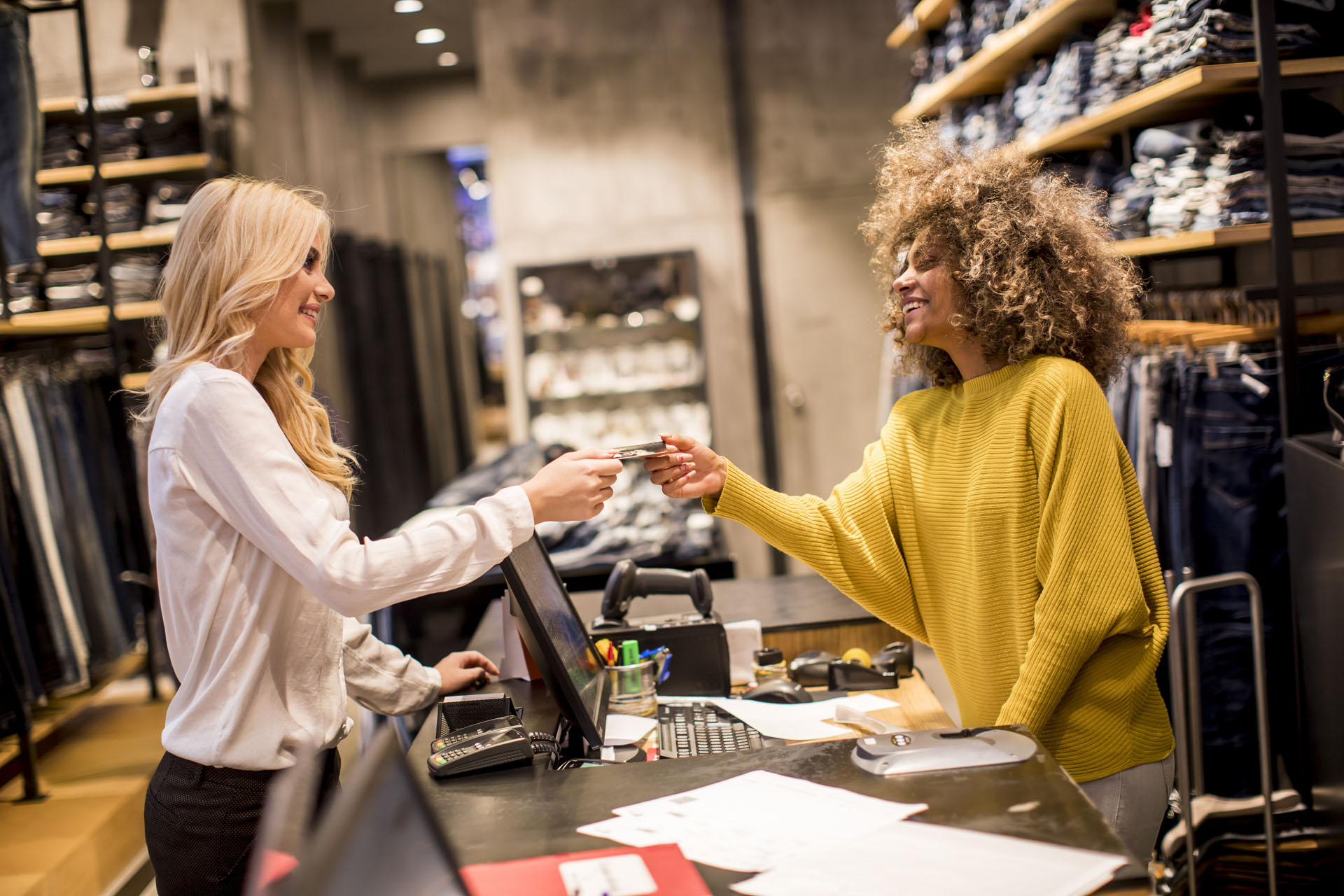 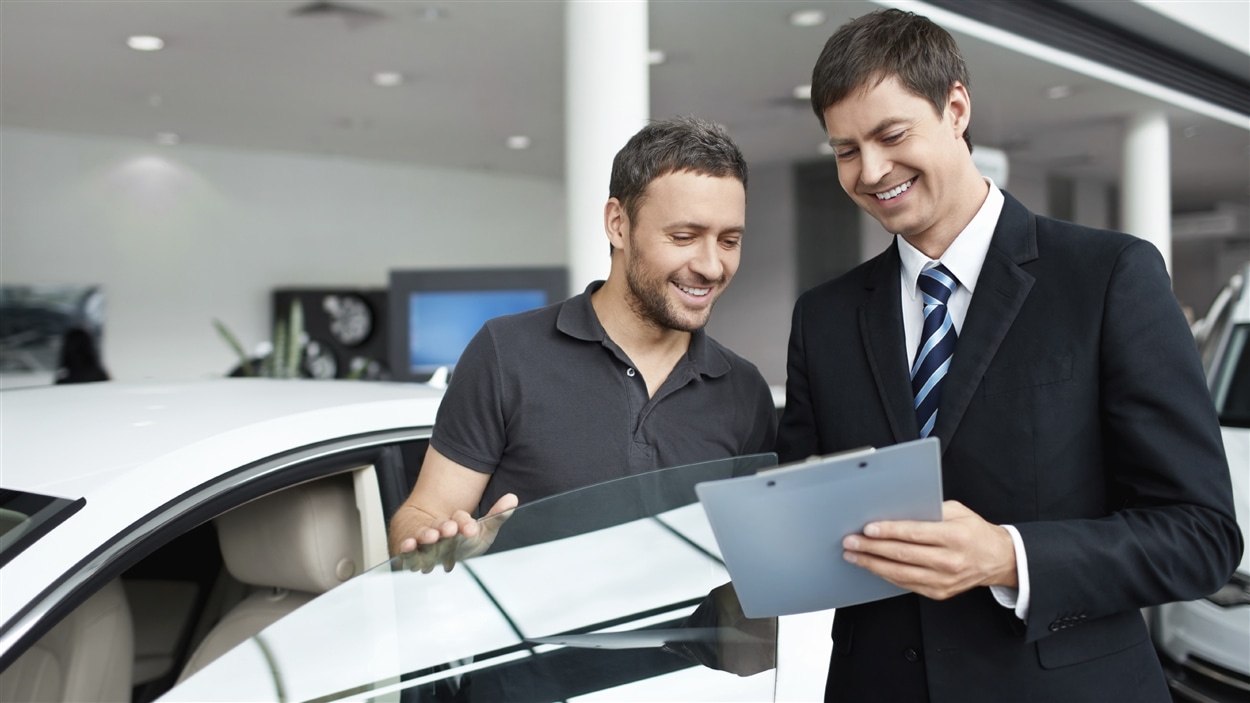 BACCALAURÉAT MÉTIERS DU COMMERCE ET DE LA VENTE
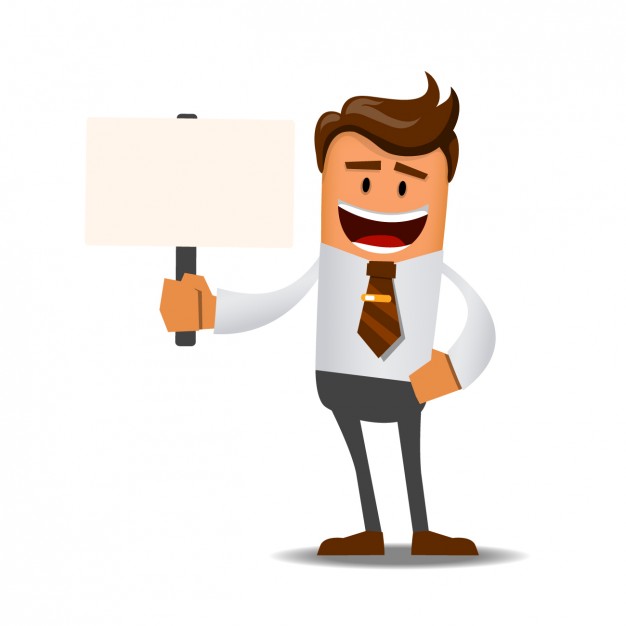 MCV
DE LA FORMATION À LA CERTIFICATION
PONCTUEL
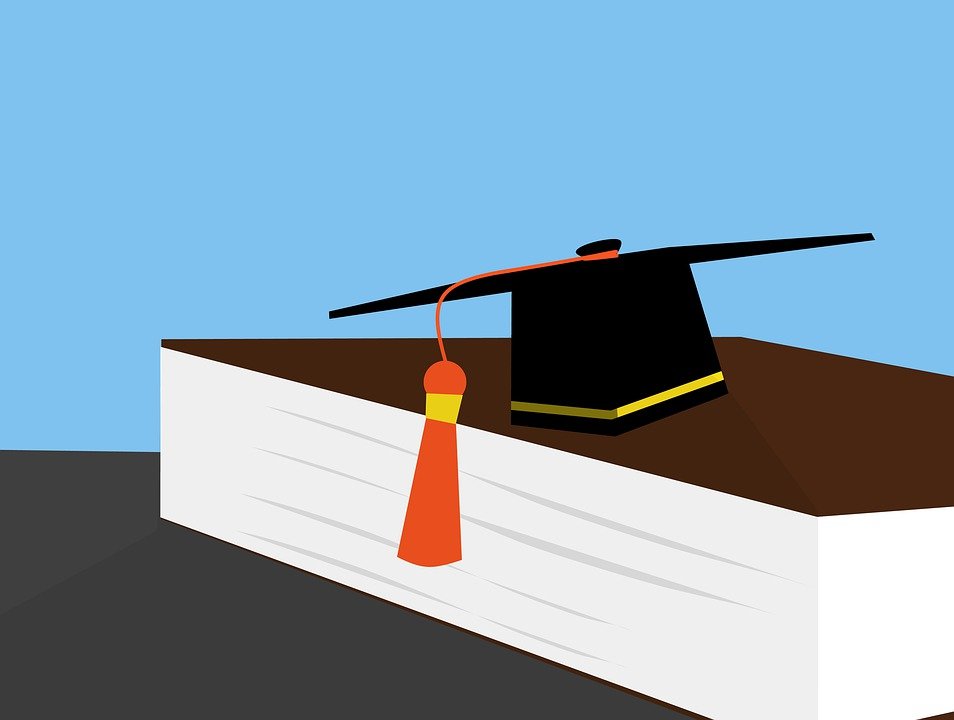 CCF
E2 
Analyse et résolution de situations professionnelles
E.32
Suivi des ventes
E.33
Fidélisation de la clientèle et développement de la Relation Client
E.31 
Vente-conseil
Option A « Animation et gestion de l’espace commercial»
Bloc de compétences 4A
C4A.1 :Assurer les opérations préalables à la vente
C4A2.2 : Rendre l’unité commerciale attractive et fonctionnelle
C4A.3 : Développer la clientèle 

Option B « Prospecter et valoriser l'offre commerciale »
Groupe de compétences 4B :
C4B.1 : Rechercher et analyser les informations à des fins d’exploitation C4B2.2 : Participer à la conception d’une opération de prospection 
C4B.3 : Mettre en œuvre une opération de prospection 
C4B.4 : Suivre et évaluer l’action de prospection 
C4B.4 : Valoriser les produits et/ou les services
Bloc de compétences 3 « Fidéliser la clientèle et développer la relation client »
C3.1 :Traiter et exploiter l’information ou le contact client
C3.2 : Contribuer à des actions de fidélisation de la clientèle et de développement de la relation client 
C3.3 : Évaluer les actions de fidélisation et de développement de la relation client
Bloc de compétences 1 « Conseiller et vendre »

C1.1 :Assurer la veille commerciale
C1.2 : Réaliser la vente dans un cadre omnicanal
C1.3 : Assurer l’exécution de la vente
Bloc de compétences 2 « Suivre les vente»
C2.1 :Assurer le suivi de la commande du produit et/ou du service
C2.2 : Mettre en œuvre le ou les services associés
C2.3 : Traiter les retours et les réclamations du client
C2.4 : S’assurer de la satisfaction du client
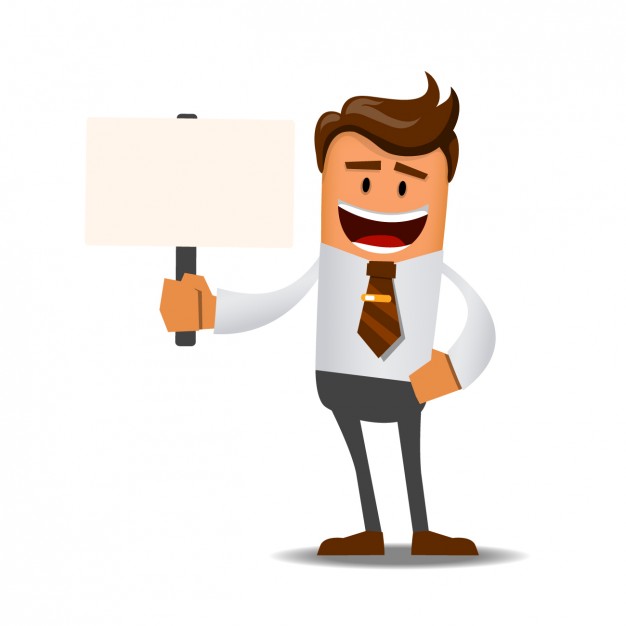 MCV
E31 VENTE CONSEIL
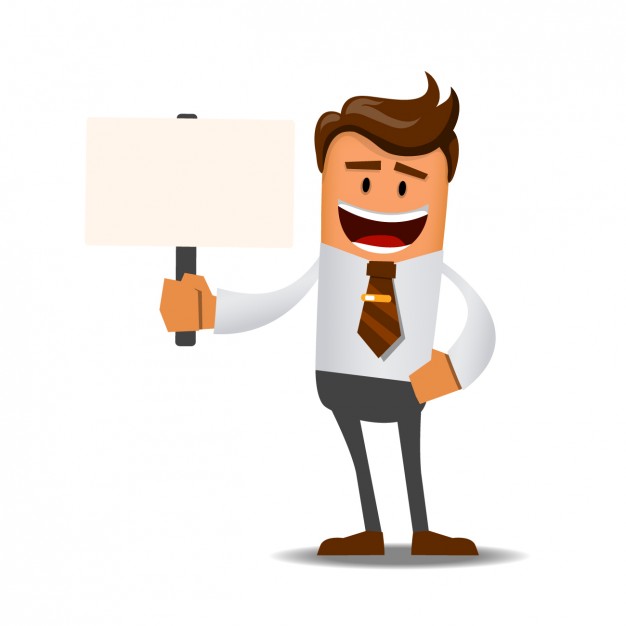 MCV
E32 SUIVI DES VENTES
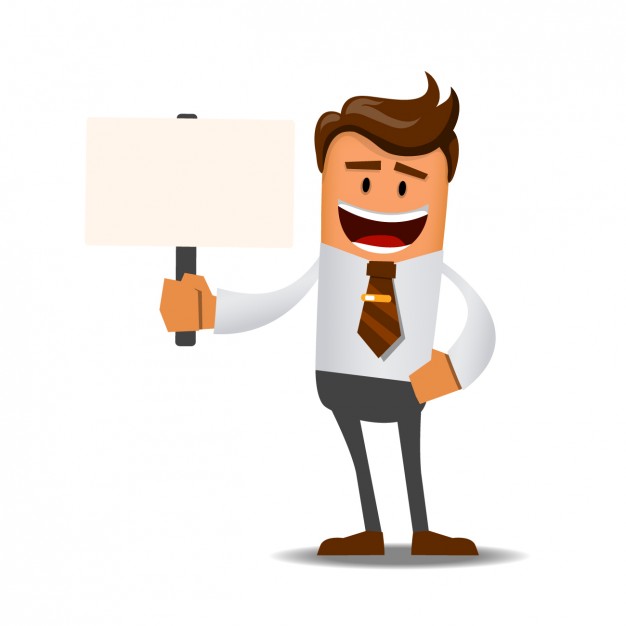 MCV
Tableau suivi des compétences 
à compléter tout au long du cycle de formation par les professeurs chargés de l’enseignement professionnel 

 Nouveau tableau de suivi des compétences

Quelle plus-value ?

Suppression de la classe de seconde (trop peu exploitable)
Une présentation A3 avec impression possible 
Les blocs E33 et 4A/4B ont été supprimés 
Items du tableau correspondent aux grilles certificatives. 
Un bilan final qui génère automatiquement les grilles d’évaluation.
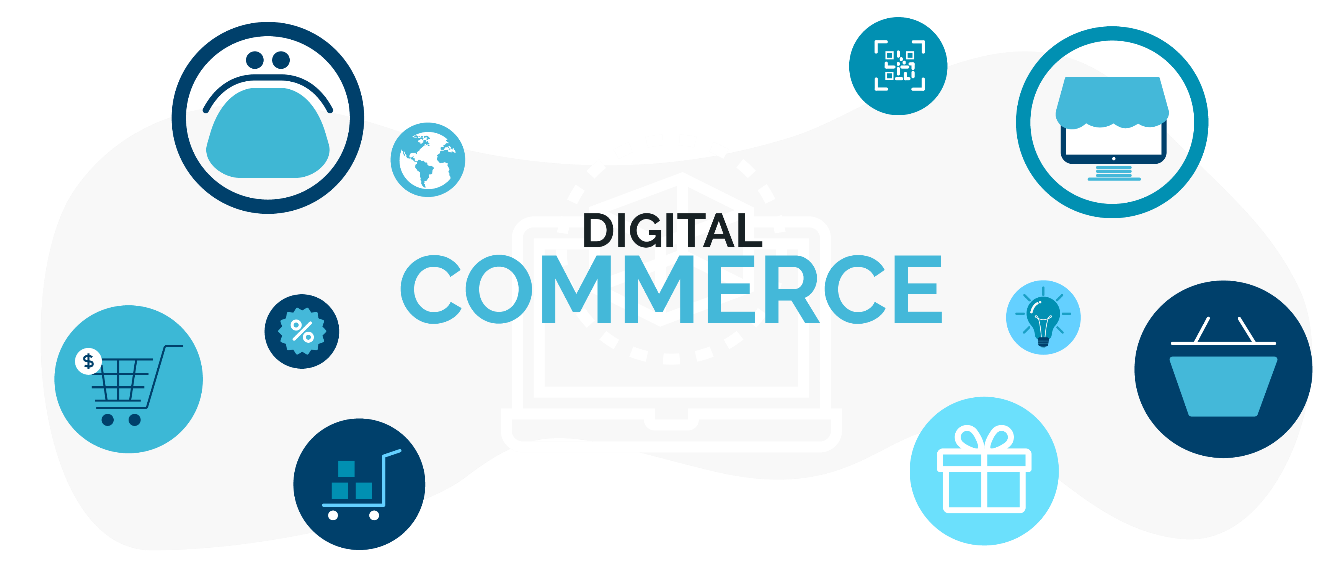 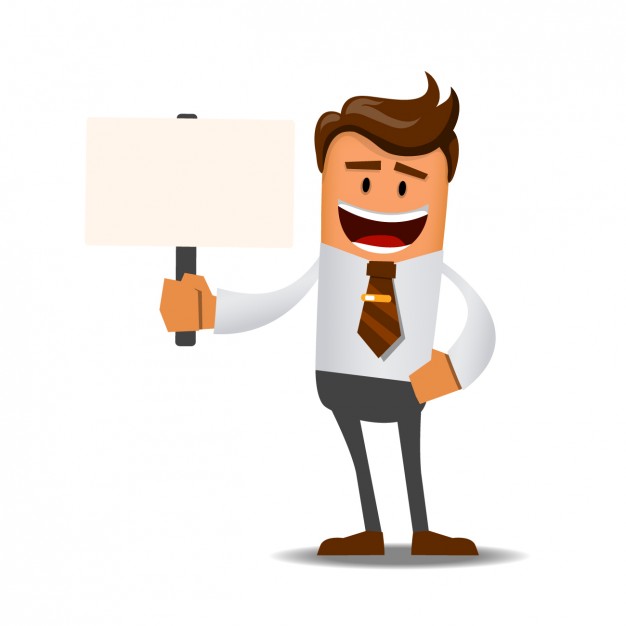 MCV
Livret PFMP 
à compléter lors de chaque PFMP en présentiel et avec le tuteur 

Nouveau Livret de formation 

Quelle plus-value ? 

Moins de grilles de compétences à renseigner
Des compétences réellement évaluables en entreprise
Maintien des blocs pour une réelle complémentarité école-entreprise
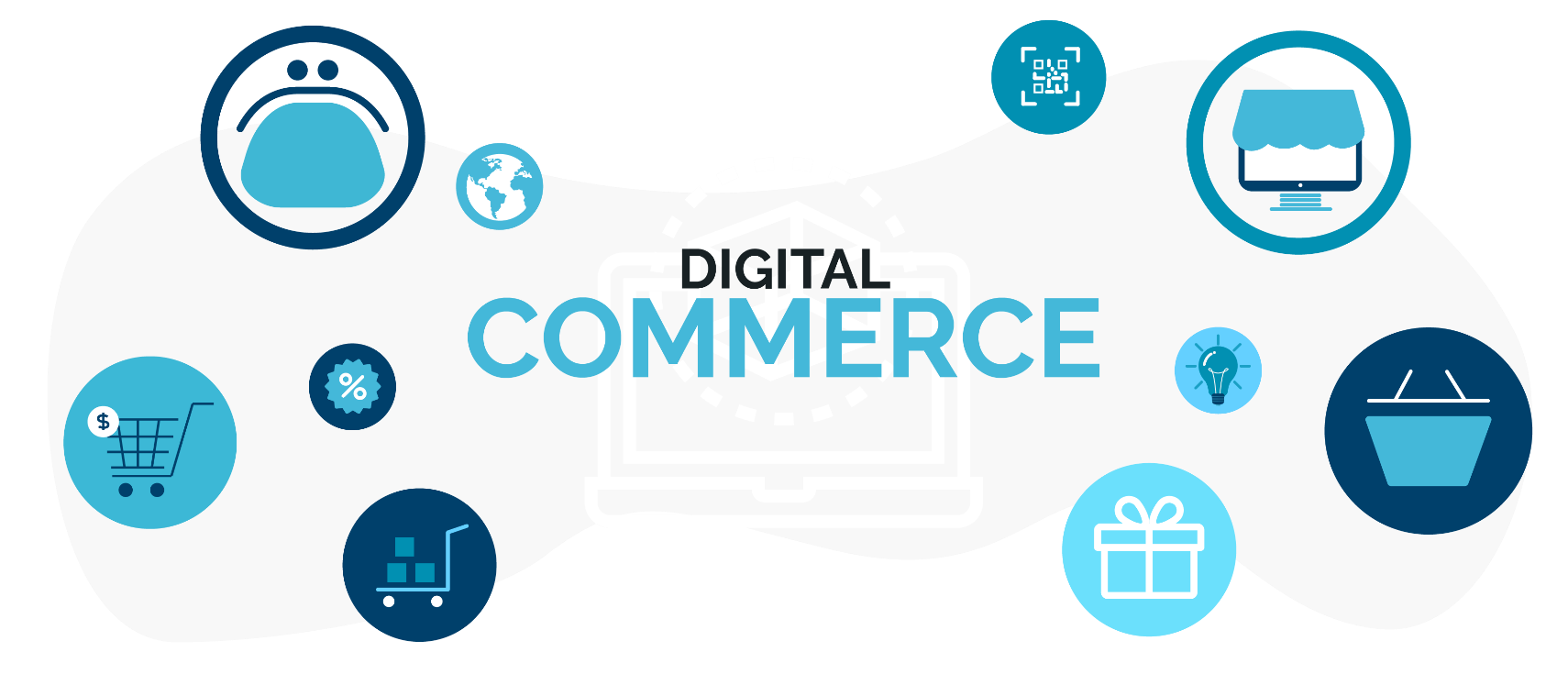 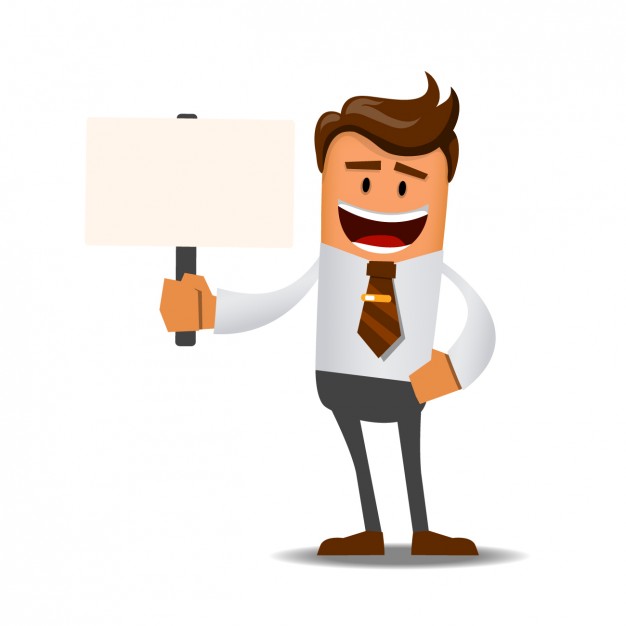 MCV
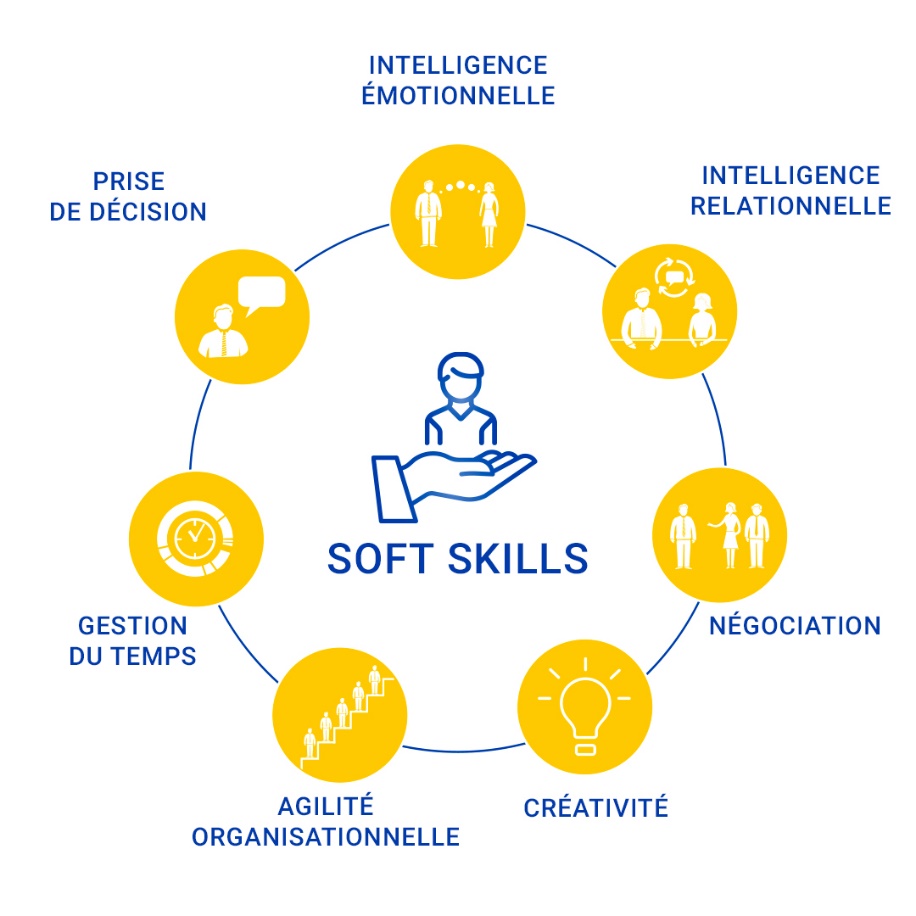 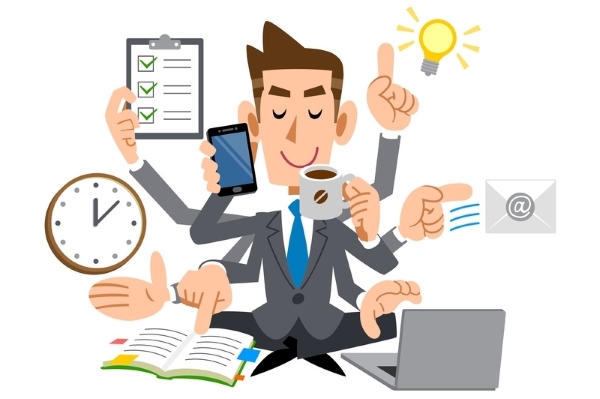 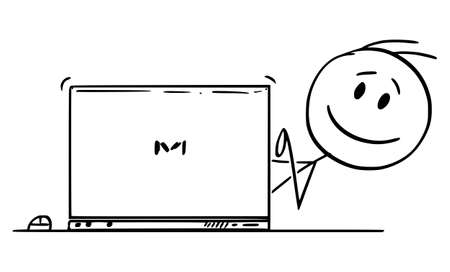 PORTFOLIO DE COMPÉTENCES
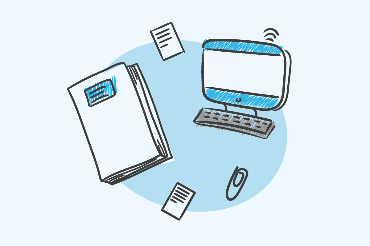 Ce que dit le texte : « le contrôle en cours de formation est conduit à partir des travaux professionnels du candidat réalisés durant le cycle de formation »
LE PORTFOLIO : TRAÇABILITÉ ET ÉPREUVES CERTIFICATIVES
E.31
E.32
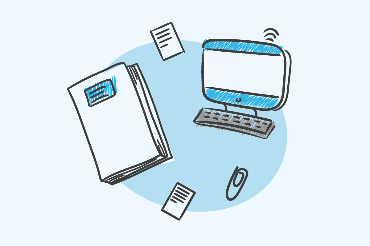 Instrument de retour réflexif sur l’action 
Compilation d’actions qui permet de valider la compétence
Outil de valorisation de l’élève/candidat
Favorise la communication et les échanges sur l’expérience
Portfolio qui balaye l’ensemble des compétences pour permettre la certification de l’épreuve  
Supports variés valorisant les usages numériques
LE PORTFOLIO : LA PHILOSOPHIE
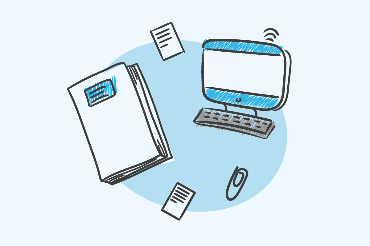 LE PORTFOLIO : QUEL CONTENU  POUR L’ÉPREUVE E31
Liste non exhaustive
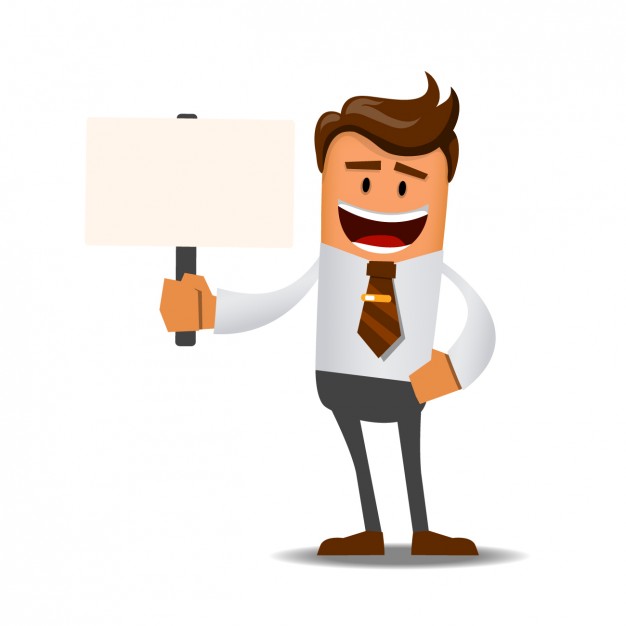 MCV
LE PORTFOLIO : QUEL CONTENU  POUR L’ÉPREUVE E32
Liste non exhaustive
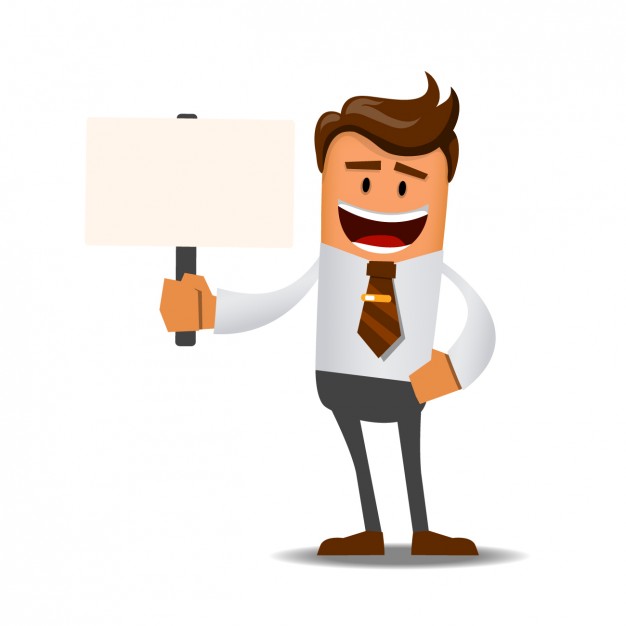 MCV
LE PORTFOLIO : QUEL CONTENU  POUR L’ÉPREUVE E31
Liste non exhaustive
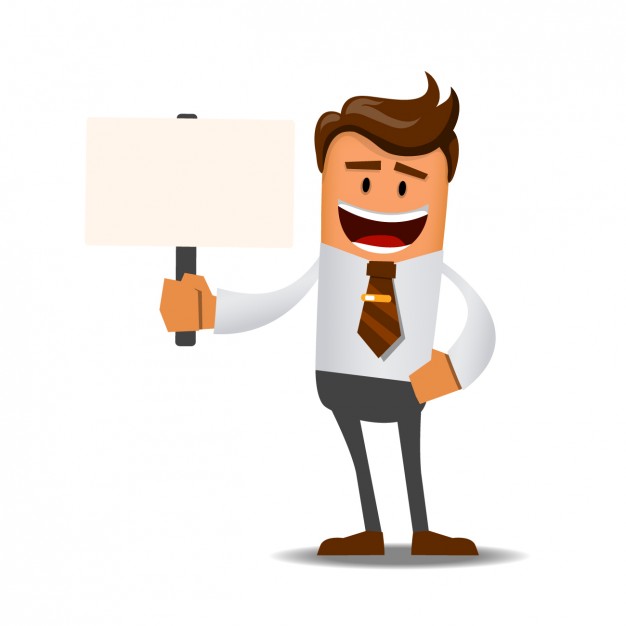 MA
LE PORTFOLIO : QUEL CONTENU  POUR L’ÉPREUVE E32
Liste non exhaustive
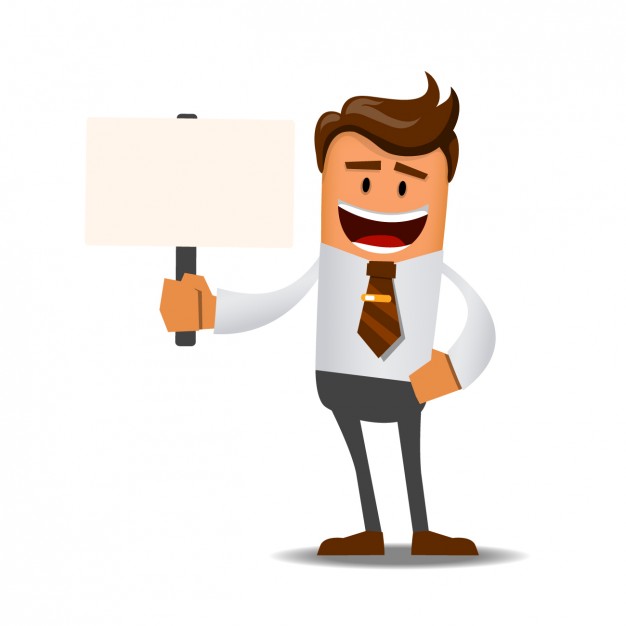 MA
LE PORTFOLIODes expériences diverses
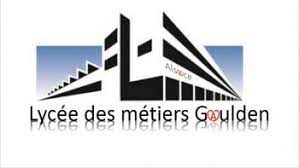 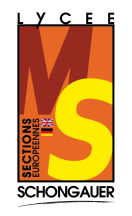 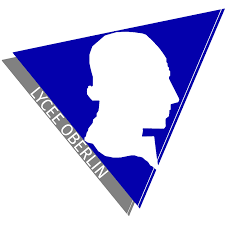 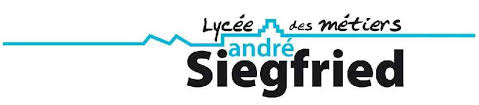 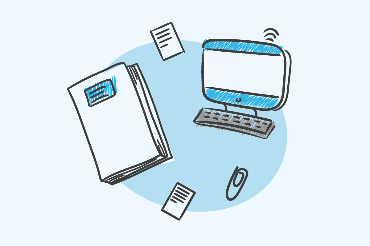 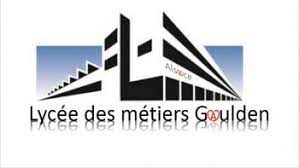 https://digipad.app/p/93873/506856f0da13d
LE PORTFOLIODes expériences diverses
https://digipad.app/p/128623/c735b15fc47e3
https://digipad.app/p/84705/e05b6f9aa88c9
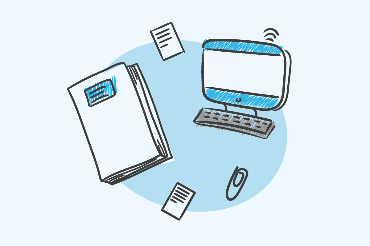 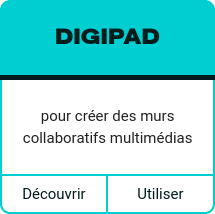 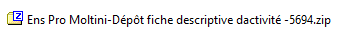 Un hébergement sur Digipad 

https://digipad.app/p/50529/a0ae3276432b6
https://digipad.app/p/50665/2b4ed8d1000b2



Une double sauvegarde sur Moodle
LE PORTFOLIODes expériences diverses
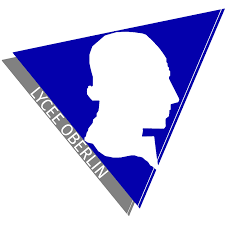 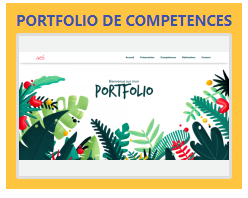 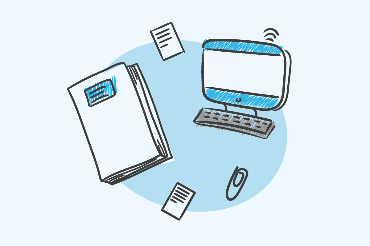 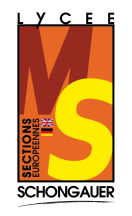 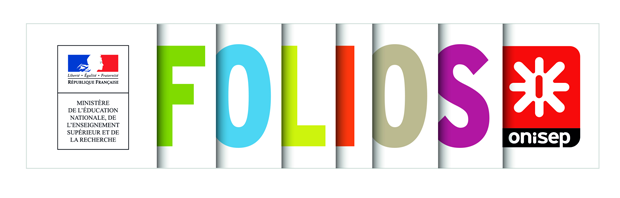 LE PORTFOLIODes expériences diverses
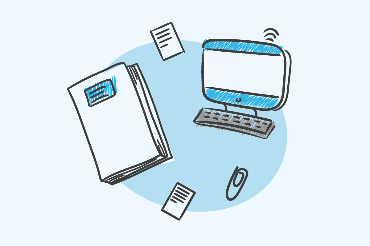 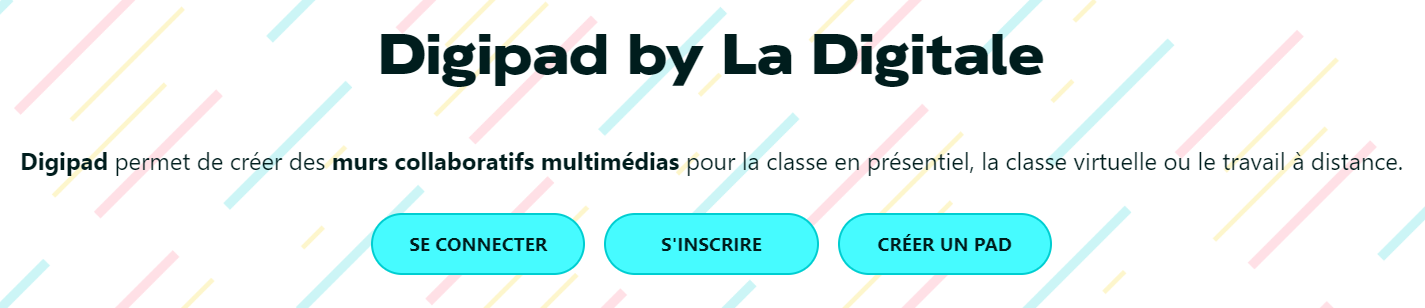 LE PORTFOLIODes expériences diverses
Oraux en entreprise - Digipad by La Digitale
oral PFMP 5 - Digipad by La Digitale
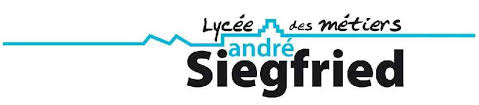 Epreuve E31 - Digipad by La Digitale
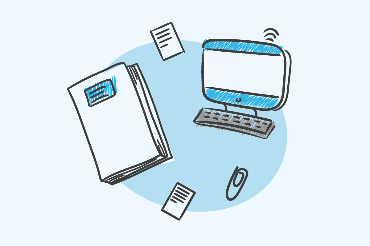 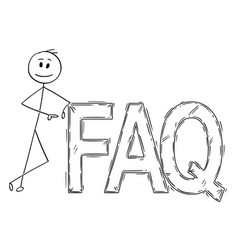 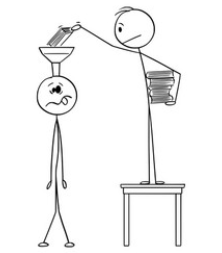 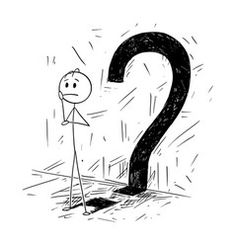 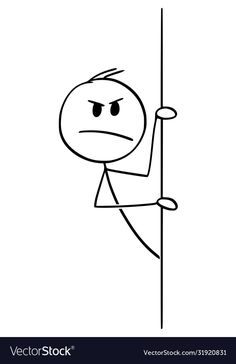 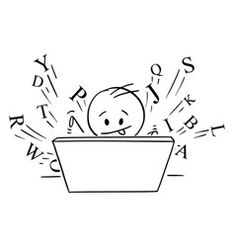 QUESTIONS